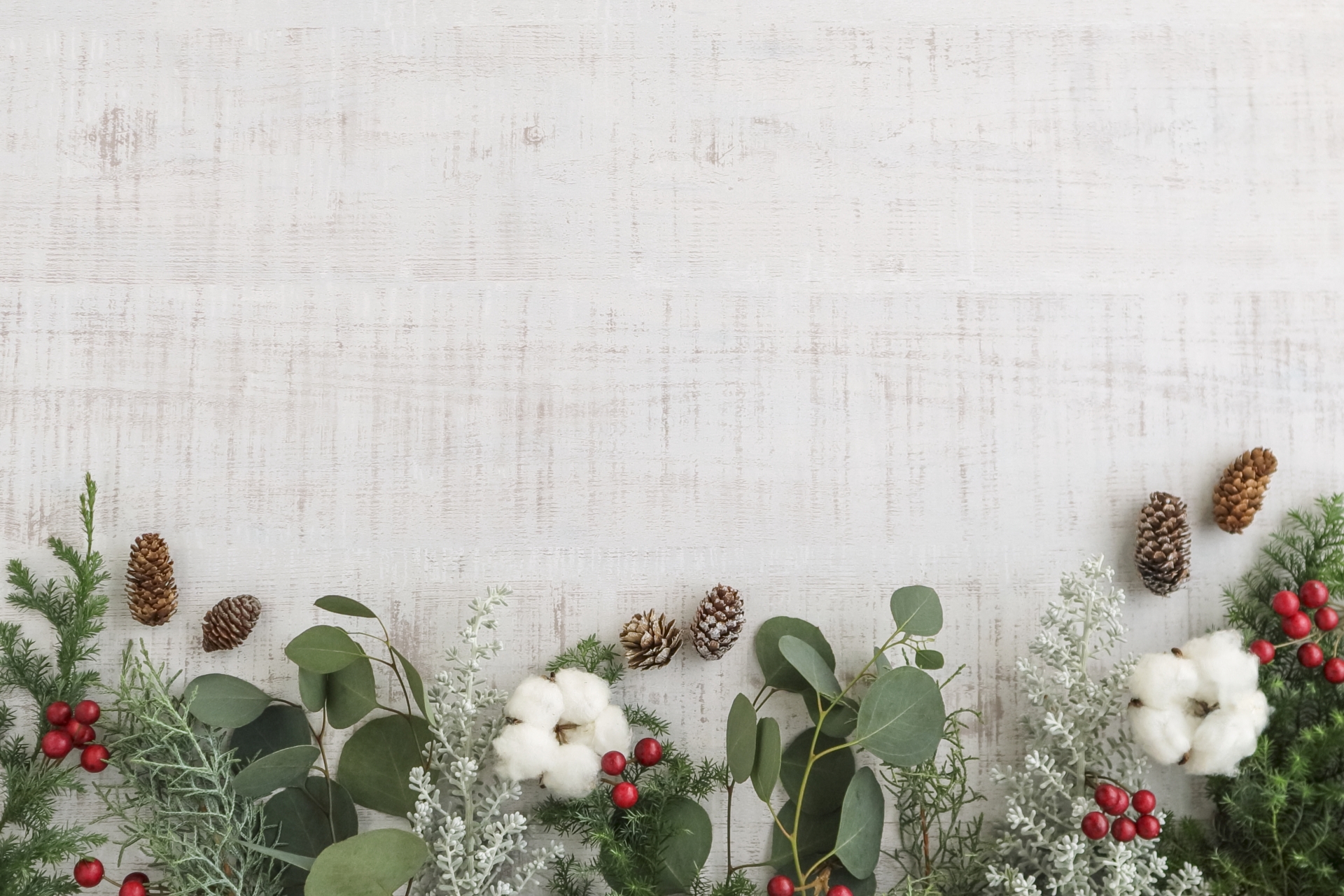 来月のイベントのおしらせ
12月は　桂川町吉隈にて構造見学会
　　　　　　　　　　　を開催予定です。

●　完成してからでは見れない自然素材を取り入れた快適空間の秘密を
　実際に見て、体感してみませんか？

●　新しい生活は、省家計・家族みんなずっと健康で…が弊社の目指す
家づくりです。ぜひお気軽にお問い合わせください♪

　　　　　　　　　　　　　　ご予約は　freeダイヤル　0120‐65‐1165
　
　　　　　　　　　　　　スタッフ一同　お待ちしております。
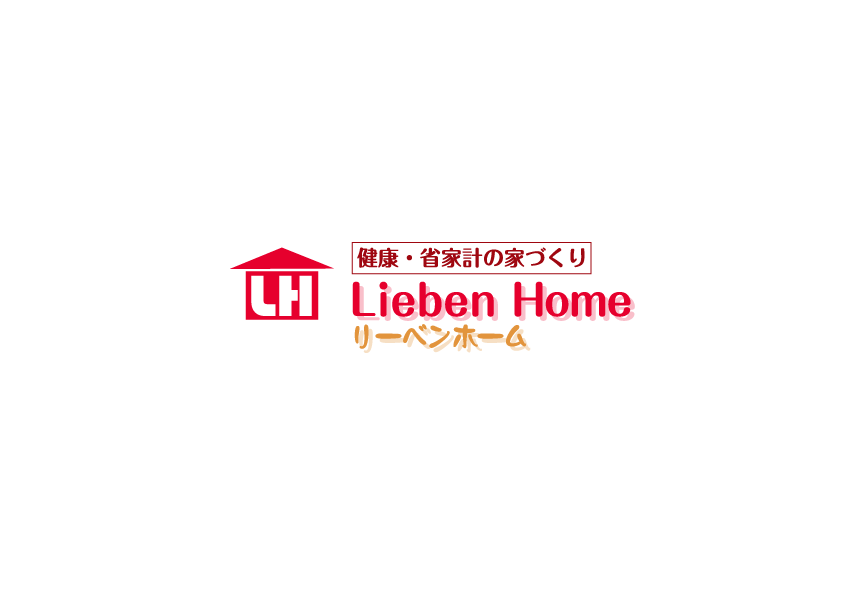